El Paso County 
Commissioner Redistricting

August 15, 2023 @ 1:00pm
El Paso County BOCC
Centennial Hall
200 S. Cascade Ave.
Colorado Springs, CO  80903

Presented By:  Steve Schleiker, El Paso County Clerk & Recorder
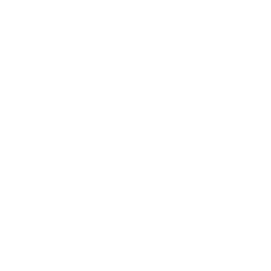 Redistricting (August 15th)
Presentation QR Code:
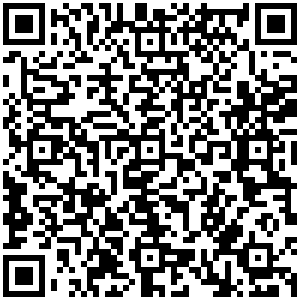 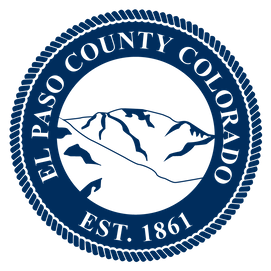 Redistricting Commission 
Assigned Tasks from August 11th Meeting:
Review and Analyze
Final Map 1 (Version 2)
Submitted during August 8th Redistricting Meeting
Final Map 6 (Version 2)
Submitted during August 8th Redistricting Meeting
Final Map 6 (Version 3)
Submitted during August 8th Redistricting Meeting
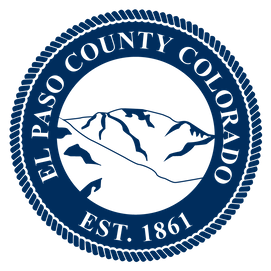 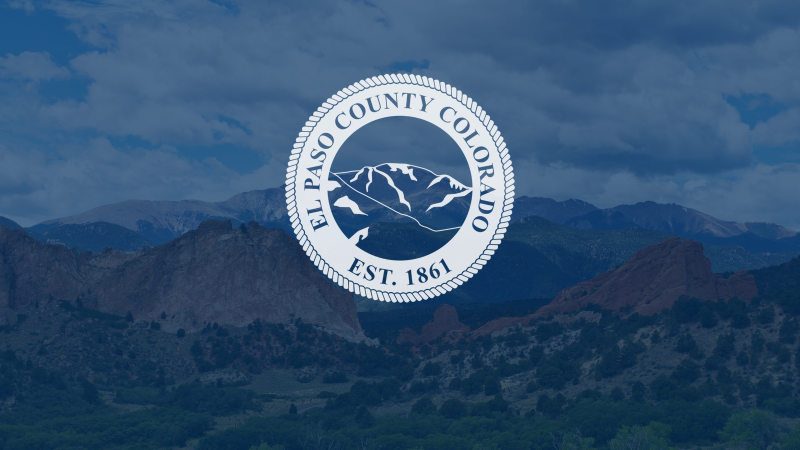 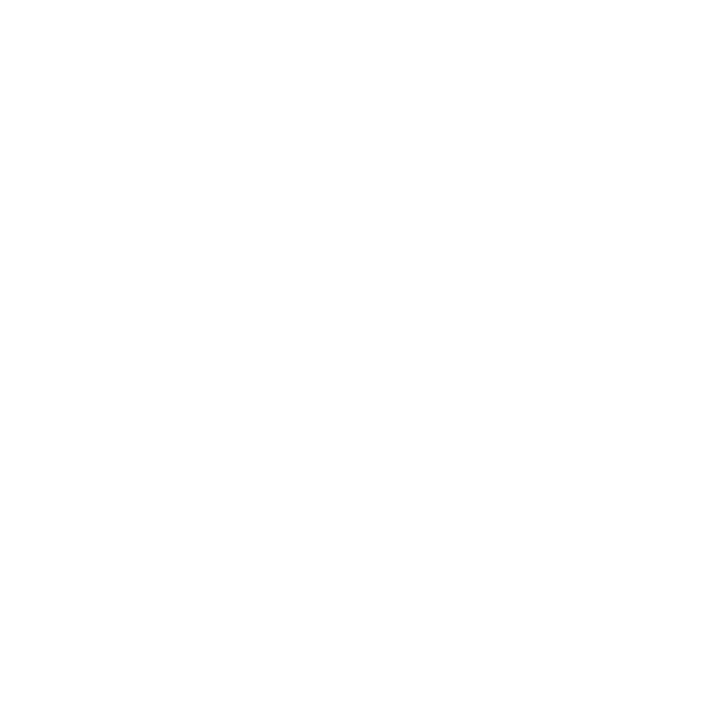 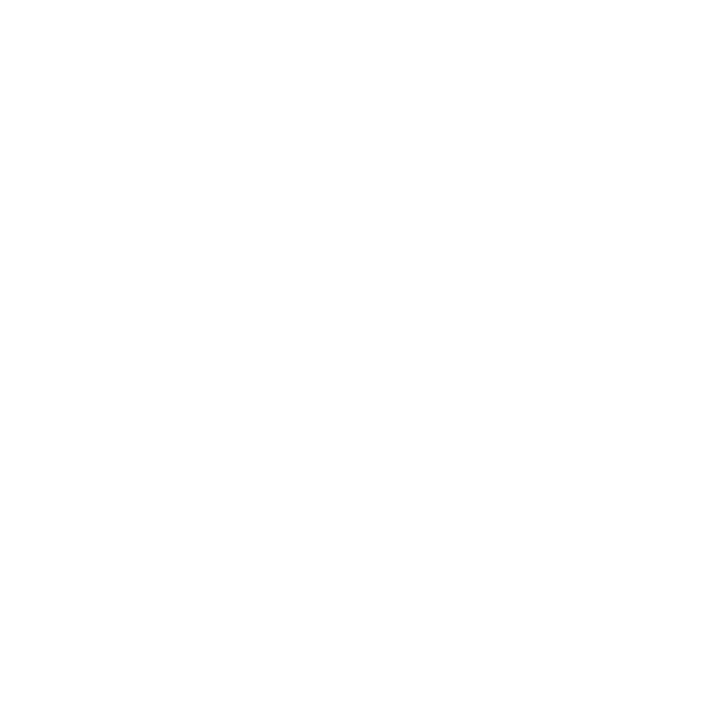 FINAL MAP 1 (Version 2)
CREATION OF FINAL MAP 1 (Version 2):
This Map was submitted during the August 8th Commissioner Redistricting Meeting and was based from Final Map 1.
Edits were made to this Map within the Public Meeting
Precinct 560 is split along State Highway 94
Precinct 444 is split
Precinct 180 is split
Precinct 312 is split
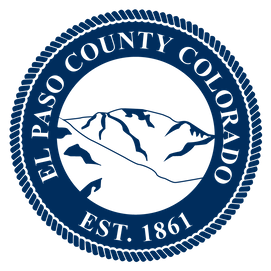 FINAL MAP 1 (Version 2):
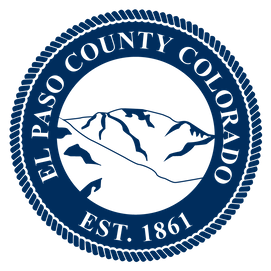 FINAL MAP 1 (Version 2):
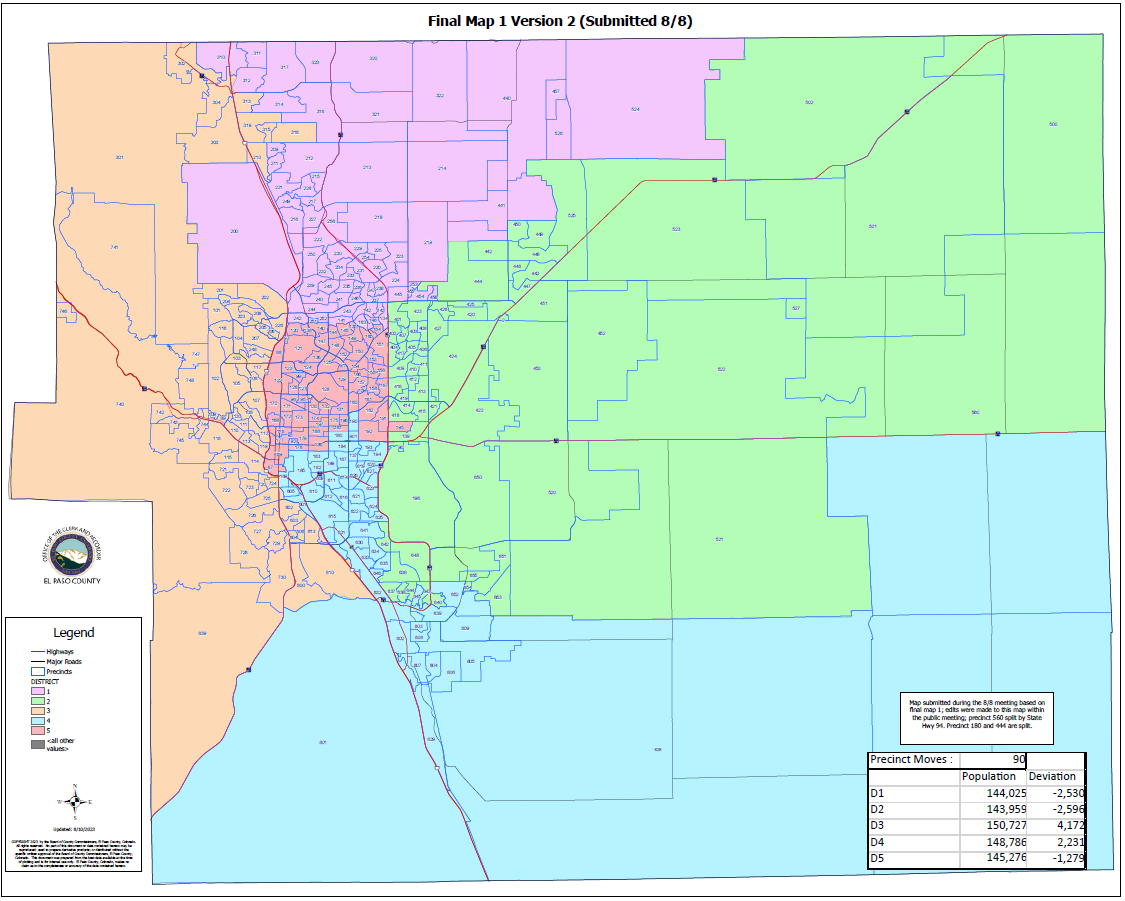 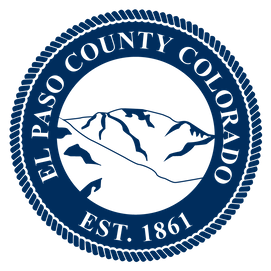 FINAL MAP 1 (Version 2)
HOUSE BILL 21-1047:
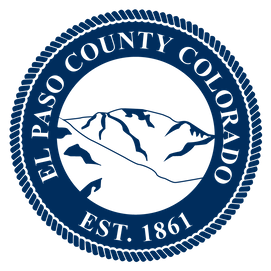 FINAL MAP 1 (VERSION 2) 
HOUSE BILL 21-1047:
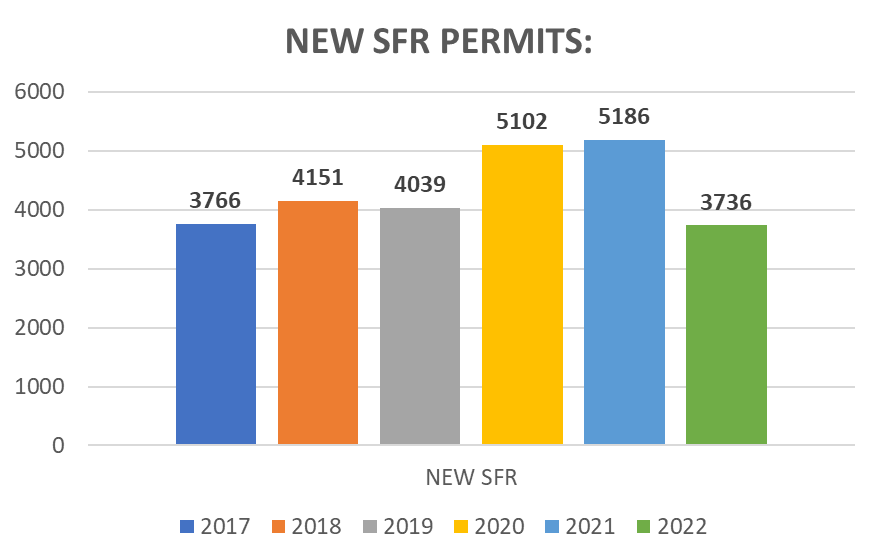 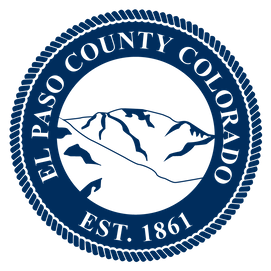 FINAL MAP 1 (VERSION 2)
Precinct Moves:
1st Criteria – Population Equality & VRA
FINAL MAP 1 (VERSION 2) Total Population Racial Ethnicity:
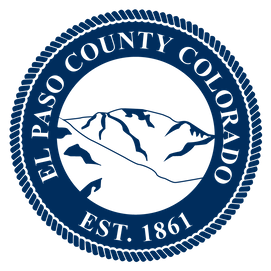 1st Criteria – Population Equality & VRA
FINAL MAP 1 (VERSION 2) Total Population Racial Ethnicity:
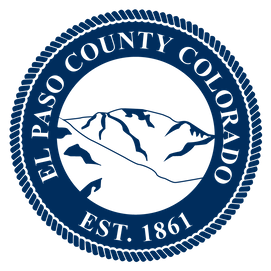 1st Criteria – Population Equality & VRA
FINAL MAP 1 (VERSION 2) Total Population Racial Ethnicity:
1st Criteria – Population Equality & VRA
FINAL MAP 1 (VERSION 2) Voting Age Population Racial Ethnicity:
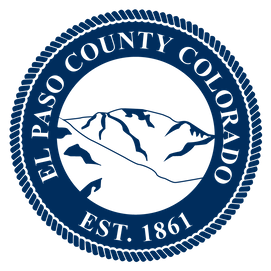 1st Criteria – Population Equality & VRA
FINAL MAP 1 (VERSION 2) Voting Age Population Racial Ethnicity:
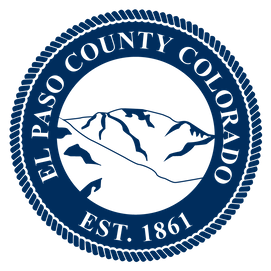 1st Criteria – Population Equality & VRA
FINAL MAP 1 (VERSION 2) Voting Age Population Racial Ethnicity:
2nd Criteria - Communities of Interest & Compactness
FINAL MAP 1 (VERSION 2):
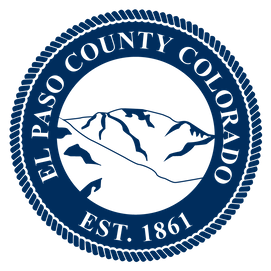 2nd Criteria - Communities of Interest & Compactness
FINAL MAP 1 (VERSION 2):
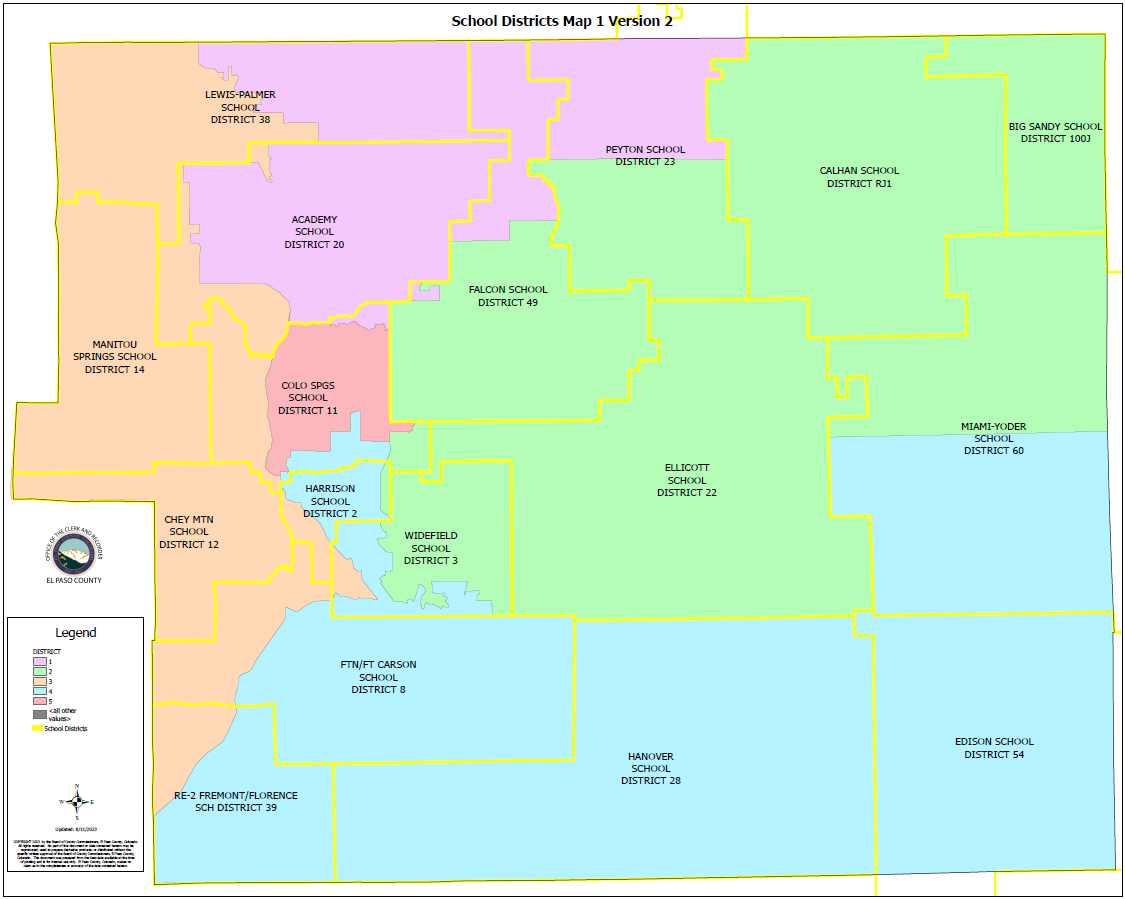 2nd Criteria - Communities of Interest & Compactness
FINAL MAP 1 (VERSION 2):
All 30 Precincts defined as Southeast Colorado Springs are in Commissioner Districts 4, and 5.
District 4 = 29.5 Precincts (98.33%)
District 5 = 0.5 Precincts (1.67%)
The Districts seem to be compact.
3rd Criteria - Political Competitiveness
FINAL MAP 1 (VERSION 2):
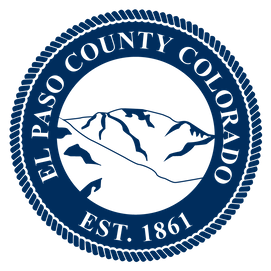 3rd Criteria - Political Competitiveness
FINAL MAP 1 (VERSION 2):
3rd Criteria - Political Competitiveness
FINAL MAP 1 (VERSION 2):
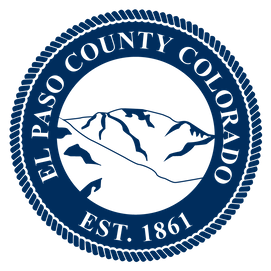 3rd Criteria - Political Competitiveness
FINAL MAP 1 (VERSION 2):
3rd Criteria - Political Competitiveness
FINAL MAP 1 (VERSION 2):
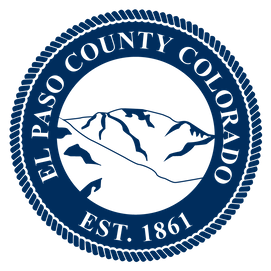 3rd Criteria - Political Competitiveness
FINAL MAP 1 (VERSION 2):
3rd Criteria - Political Competitiveness
FINAL MAP 1 (VERSION 2):
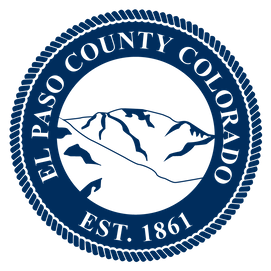 3rd Criteria - Political Competitiveness
FINAL MAP 1 (VERSION 2):
3rd Criteria - Political Competitiveness
FINAL MAP 1 (VERSION 2):
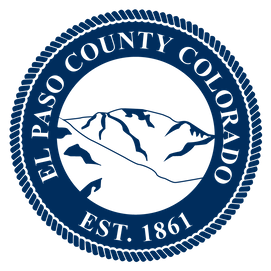 3rd Criteria - Political Competitiveness
FINAL MAP 1 (VERSION 2):
3rd Criteria - Political Competitiveness
FINAL MAP 1 (VERSION 2):
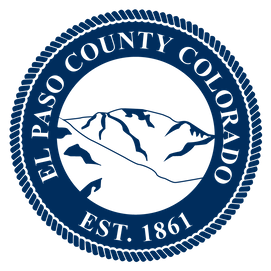 3rd Criteria - Political Competitiveness
FINAL MAP 1 (VERSION 2):
3rd Criteria - Political Competitiveness
FINAL MAP 1 (VERSION 2):
MAP 1 (V2) AVERAGE DEVIATION FOR OVERALL POLITICAL COMPETITIVENESS
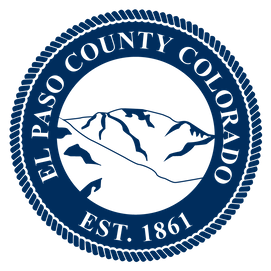 3rd Criteria - Political Competitiveness
FINAL MAP 1 (VERSION 2):
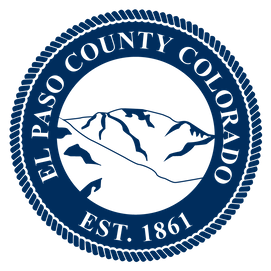 3rd Criteria - Political Competitiveness
FINAL MAP 1 (VERSION 2):
30.74%
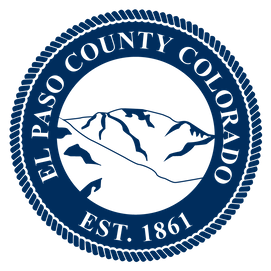 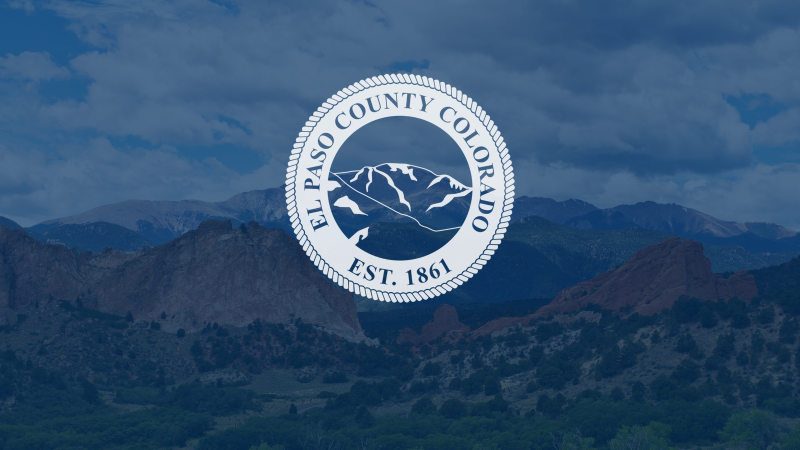 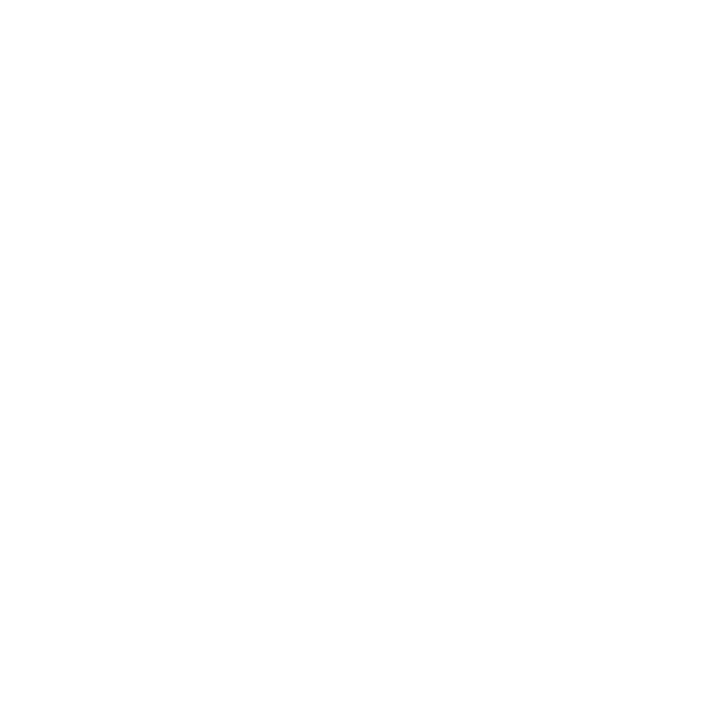 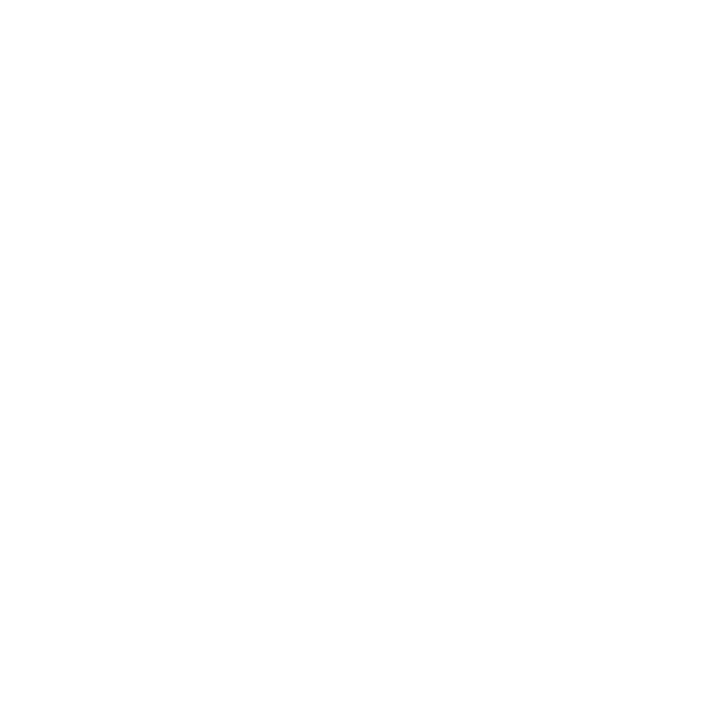 QUESTIONS ON FINAL MAP 1 (VERSION 2)
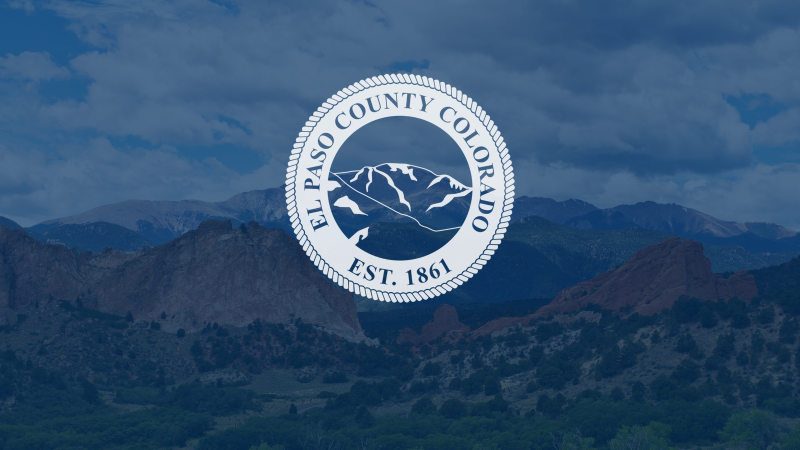 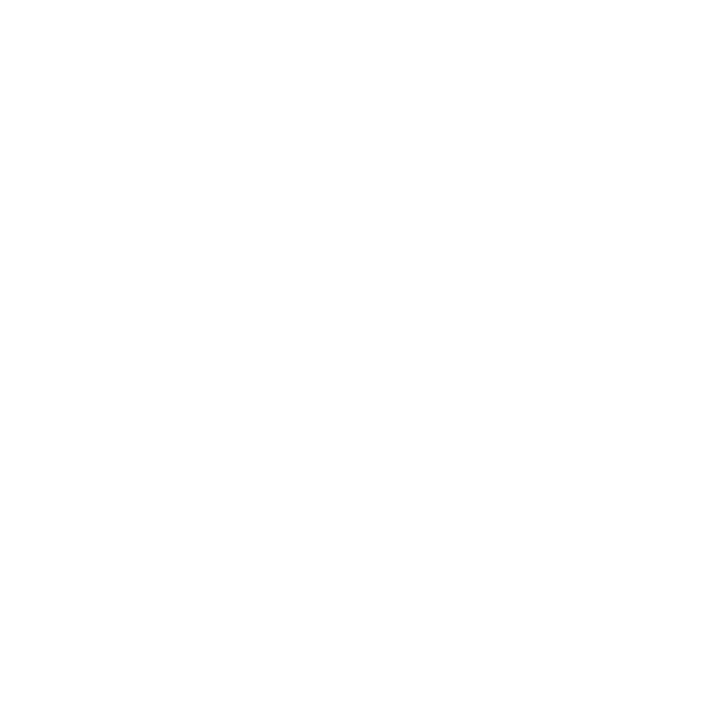 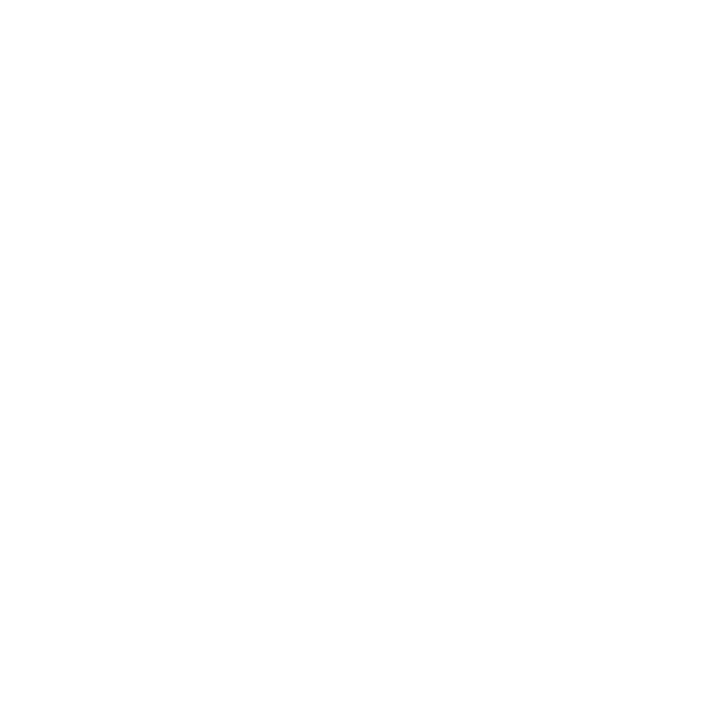 FINAL MAP 6 (Version 2)
CREATION OF FINAL MAP 6 (Version 2):
This Map was submitted during the August 8th Commissioner Redistricting Meeting and was based from Final Map 6.
Precinct 560 is split along State Highway 94.
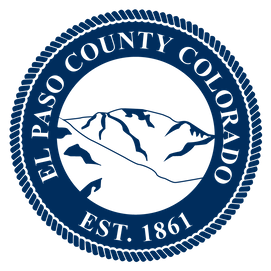 FINAL MAP 6 (Version 2):
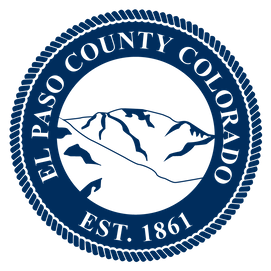 FINAL MAP 6 (Version 2):
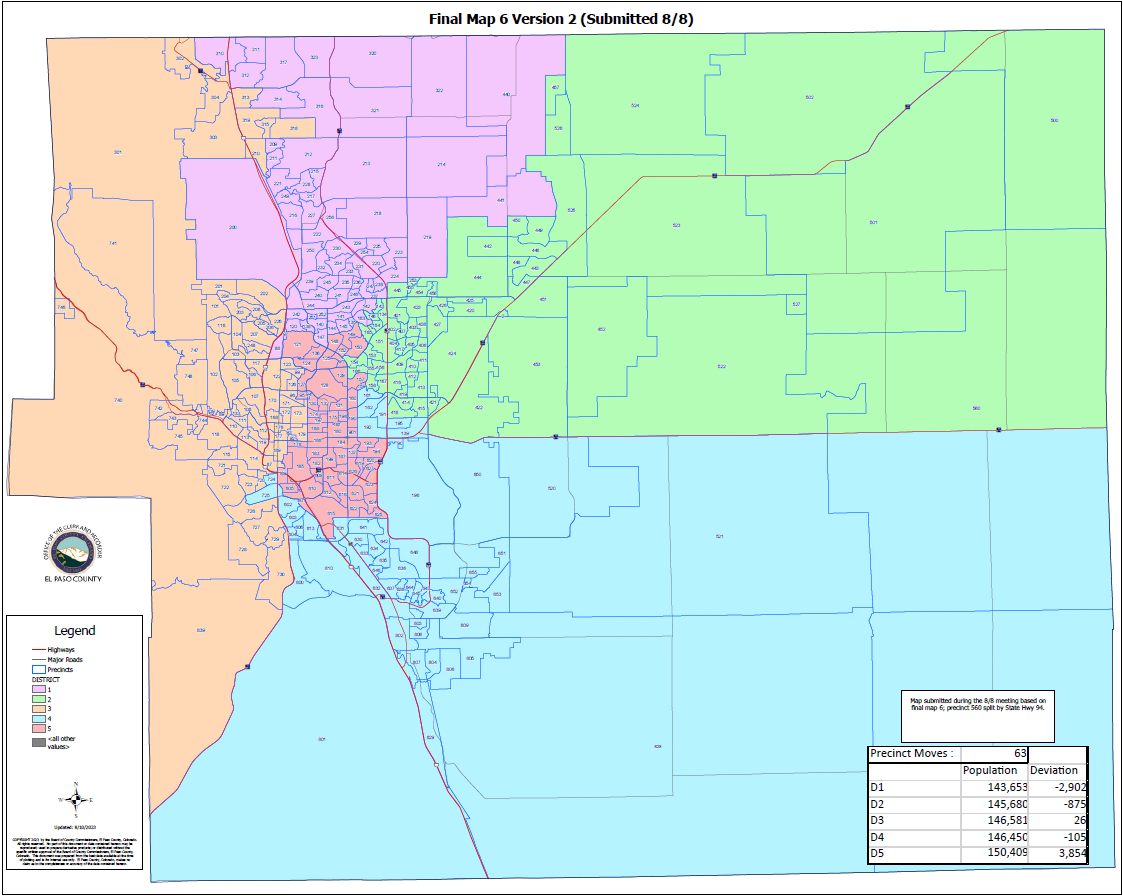 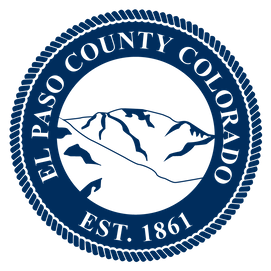 FINAL MAP 6 (Version 2)
HOUSE BILL 21-1047:
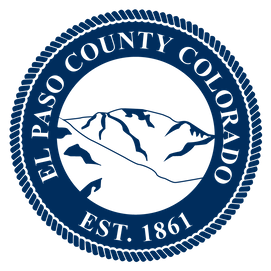 FINAL MAP 6 (VERSION 2) 
HOUSE BILL 21-1047:
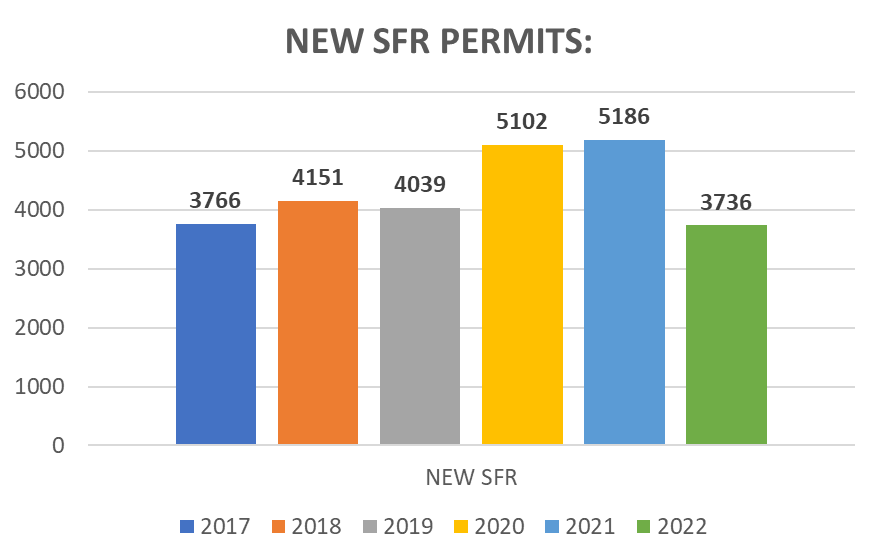 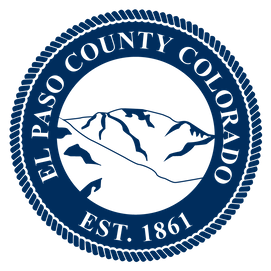 FINAL MAP 6 (VERSION 2)
Precinct Moves:
1st Criteria – Population Equality & VRA
FINAL MAP 6 (VERSION 2) Total Population Racial Ethnicity:
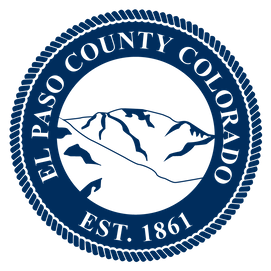 1st Criteria – Population Equality & VRA
FINAL MAP 6 (VERSION 2) Total Population Racial Ethnicity:
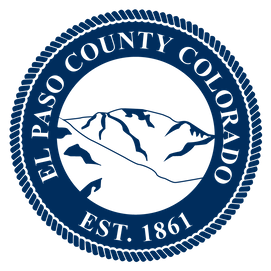 1st Criteria – Population Equality & VRA
FINAL MAP 6 (VERSION 2) Total Population Racial Ethnicity:
1st Criteria – Population Equality & VRA
FINAL MAP 6 (VERSION 2) Voting Age Population Racial Ethnicity:
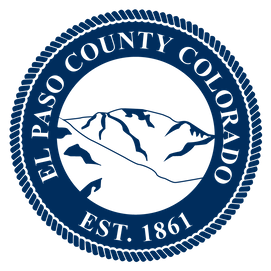 1st Criteria – Population Equality & VRA
FINAL MAP 6 (VERSION 2) Voting Age Population Racial Ethnicity:
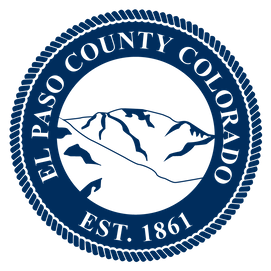 1st Criteria – Population Equality & VRA
FINAL MAP 6 (VERSION 2) Voting Age Population Racial Ethnicity:
2nd Criteria - Communities of Interest & Compactness
FINAL MAP 6 (VERSION 2):
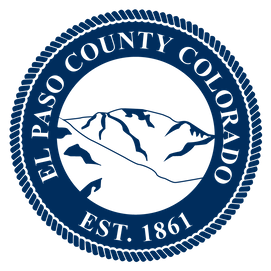 2nd Criteria - Communities of Interest & Compactness
FINAL MAP 5 (VERSION 2):
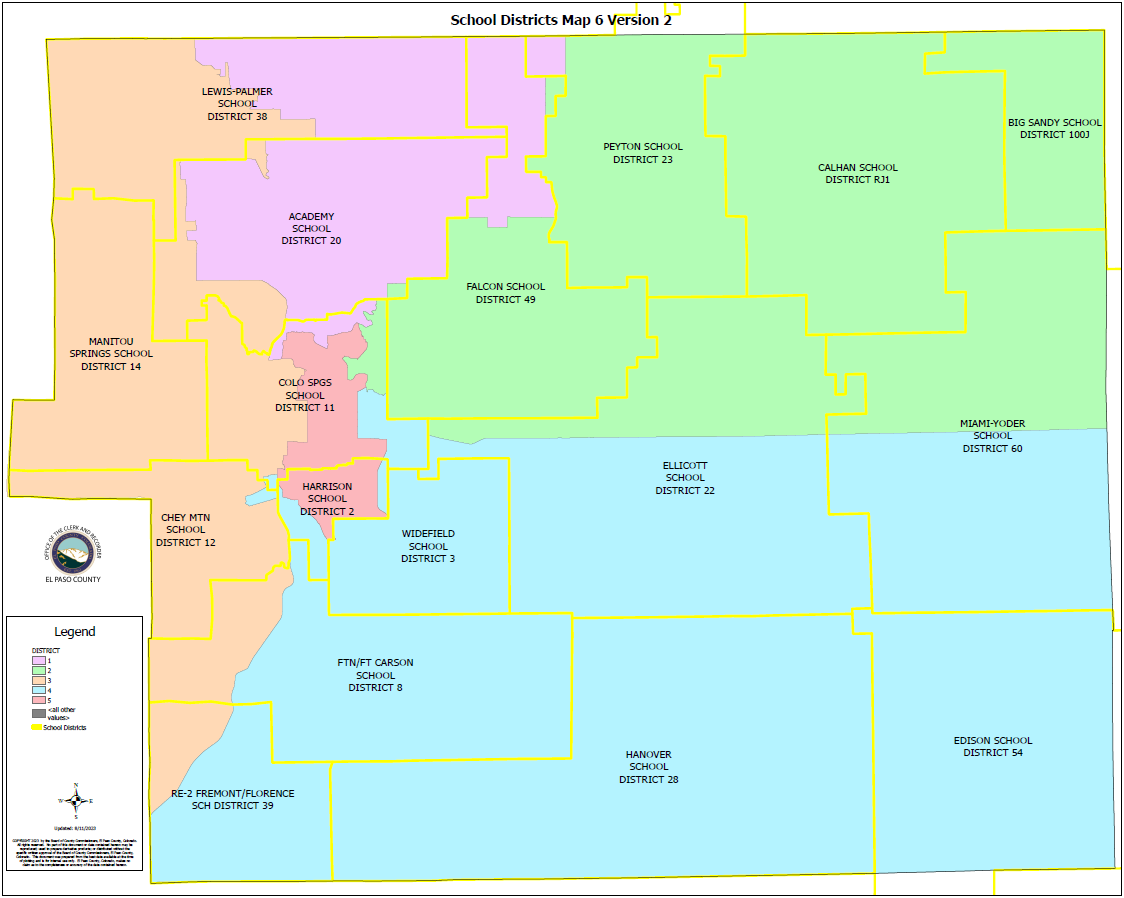 2nd Criteria - Communities of Interest & Compactness
FINAL MAP 6 (VERSION 2):
All 30 Precincts defined as Southeast Colorado Springs are in Commissioner District 5.
District 5 = 30 Precincts (100.00%)
The Districts seem to be compact.
3rd Criteria - Political Competitiveness
FINAL MAP 6 (VERSION 2):
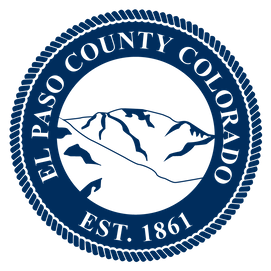 3rd Criteria - Political Competitiveness
FINAL MAP 6 (VERSION 2):
3rd Criteria - Political Competitiveness
FINAL MAP 6 (VERSION 2):
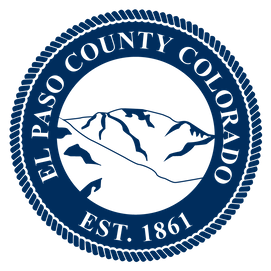 3rd Criteria - Political Competitiveness
FINAL MAP 6 (VERSION 2):
3rd Criteria - Political Competitiveness
FINAL MAP 6 (VERSION 2):
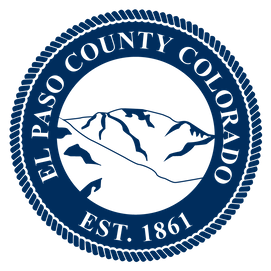 3rd Criteria - Political Competitiveness
FINAL MAP 6 (VERSION 2):
3rd Criteria - Political Competitiveness
FINAL MAP 6 (VERSION 2):
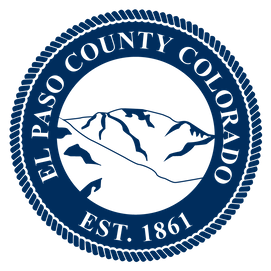 3rd Criteria - Political Competitiveness
FINAL MAP 6 (VERSION 2):
3rd Criteria - Political Competitiveness
FINAL MAP 6 (VERSION 2):
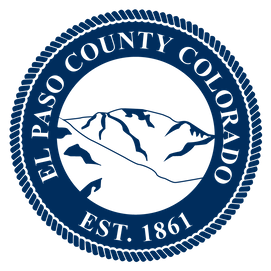 3rd Criteria - Political Competitiveness
FINAL MAP 6 (VERSION 2):
3rd Criteria - Political Competitiveness
FINAL MAP 6 (VERSION 2):
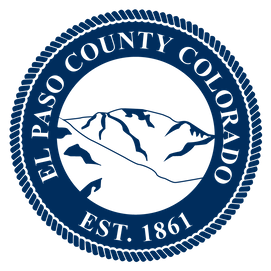 3rd Criteria - Political Competitiveness
FINAL MAP 6 (VERSION 2):
3rd Criteria - Political Competitiveness
FINAL MAP 6 (VERSION 2):
MAP 6 (V2) AVERAGE DEVIATION FOR OVERALL POLITICAL COMPETITIVENESS 
(CLOSEST TO ZERO IS MOST COMPETITIVE)
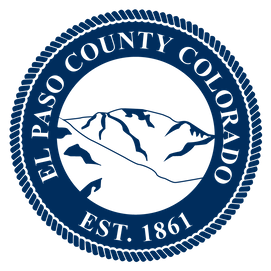 3rd Criteria - Political Competitiveness
FINAL MAP 6 (VERSION 2):
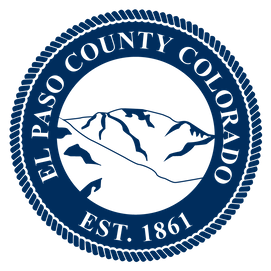 3rd Criteria - Political Competitiveness
FINAL MAP 6 (VERSION 2):
30.74%
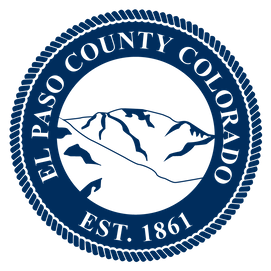 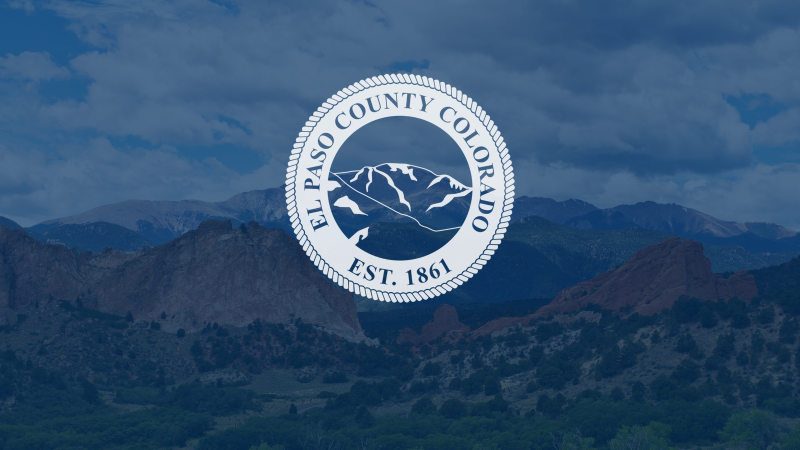 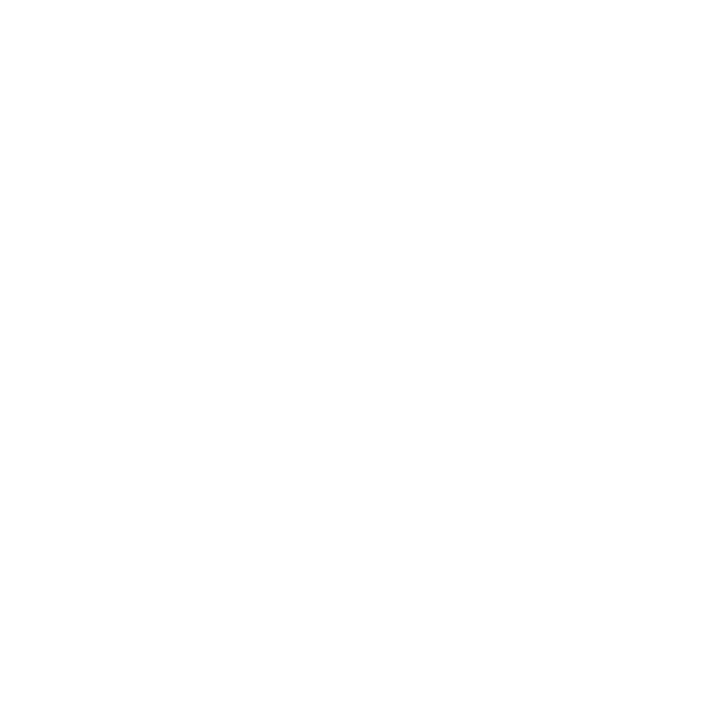 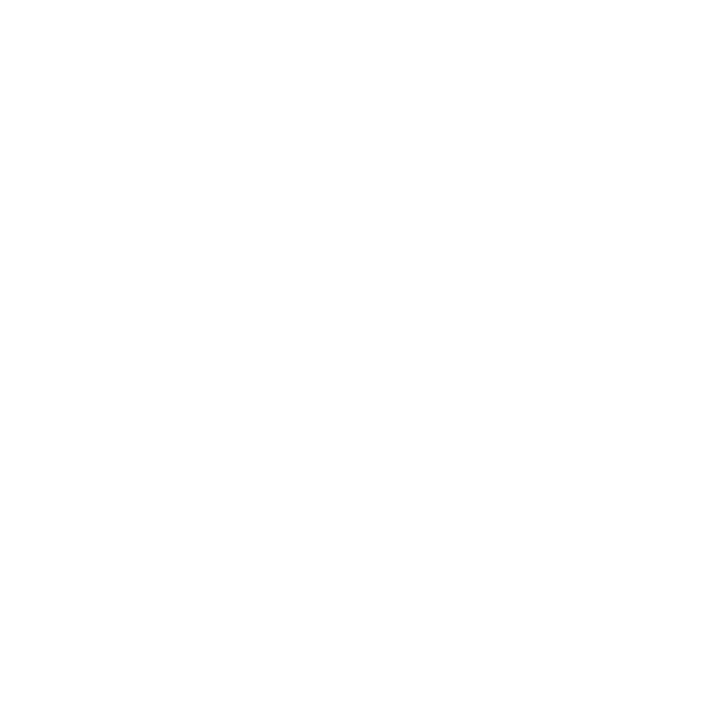 QUESTIONS ON FINAL MAP 6 (VERSION 2)
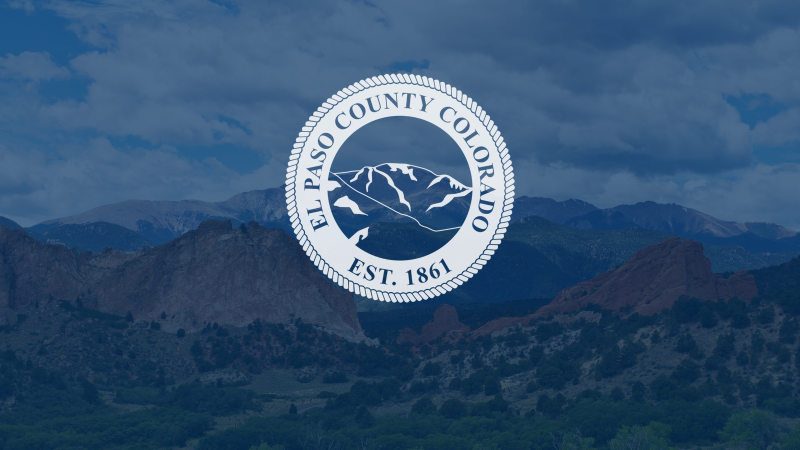 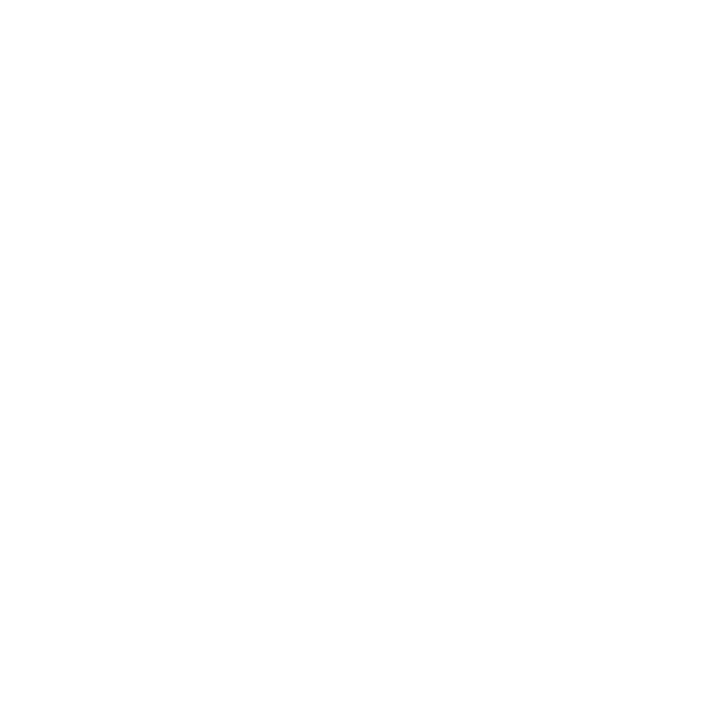 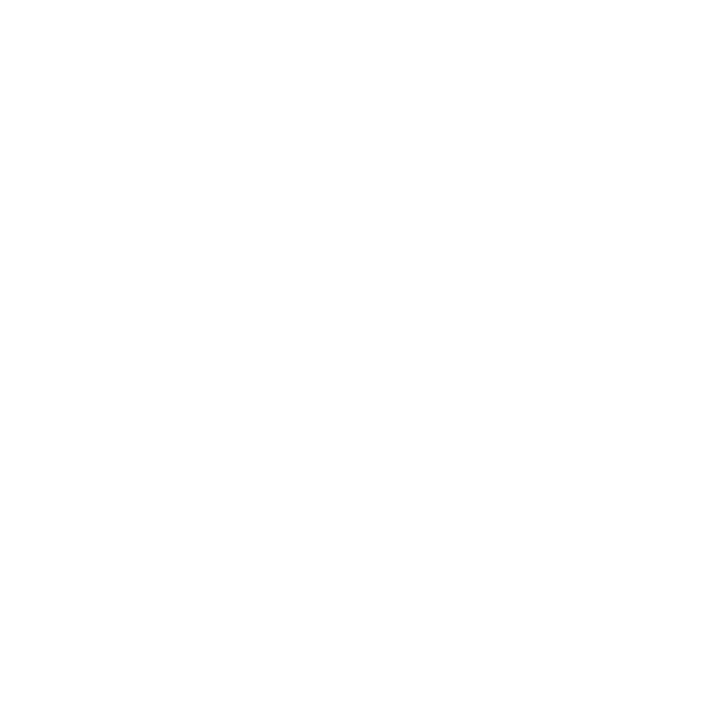 FINAL MAP 6 (Version 3)
CREATION OF FINAL MAP 6 (Version 3):
This Map was submitted during the August 8th Commissioner Redistricting Meeting and was based on Final Map 6 (Version 2).
Precinct 560 is split along State Highway 94.
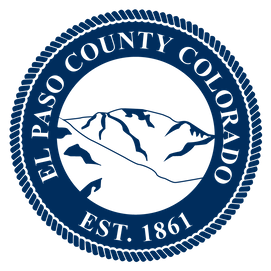 FINAL MAP 6 (Version 3):
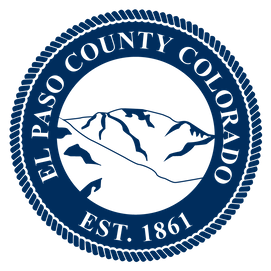 FINAL MAP 6 (Version 3):
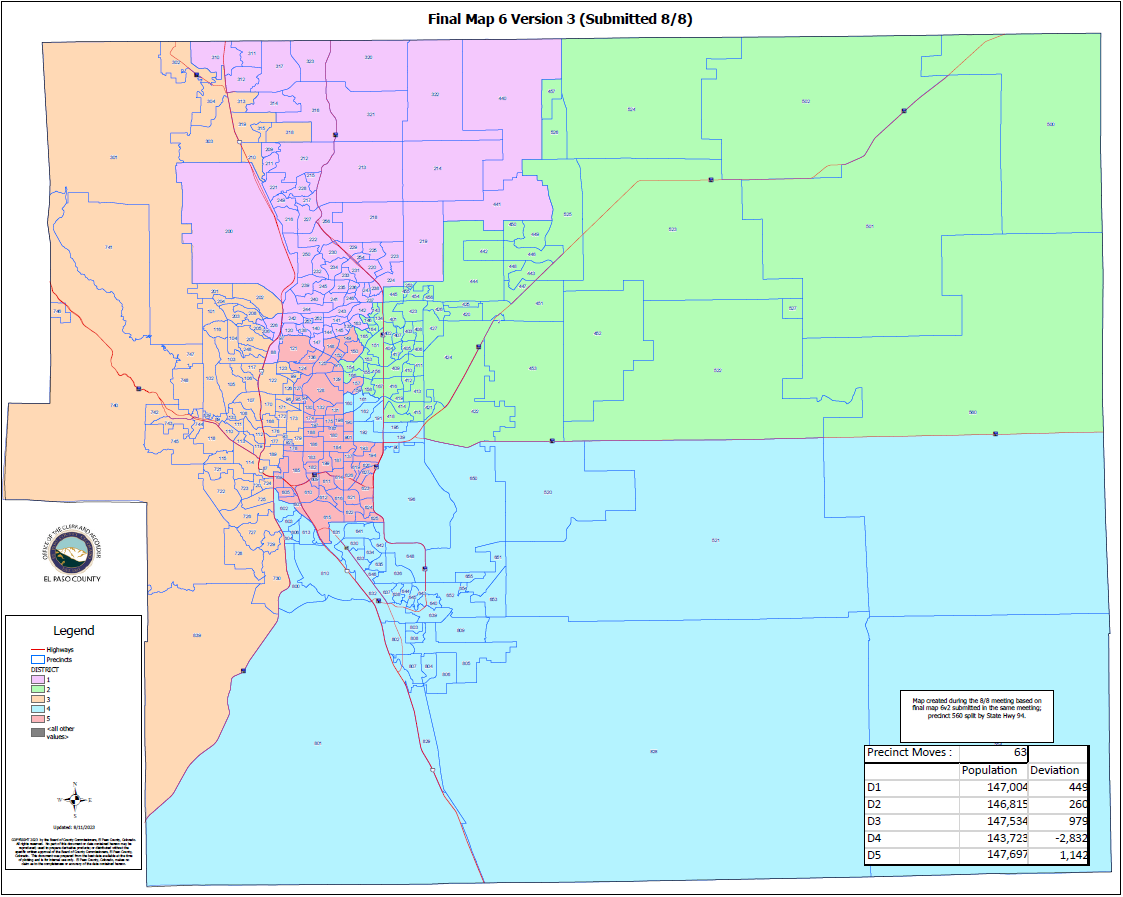 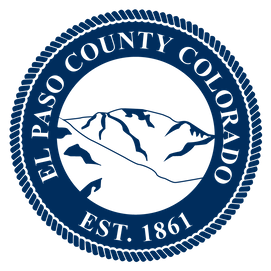 FINAL MAP 6 (Version 3)
HOUSE BILL 21-1047:
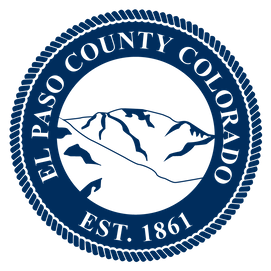 FINAL MAP 6 (VERSION 3) 
HOUSE BILL 21-1047:
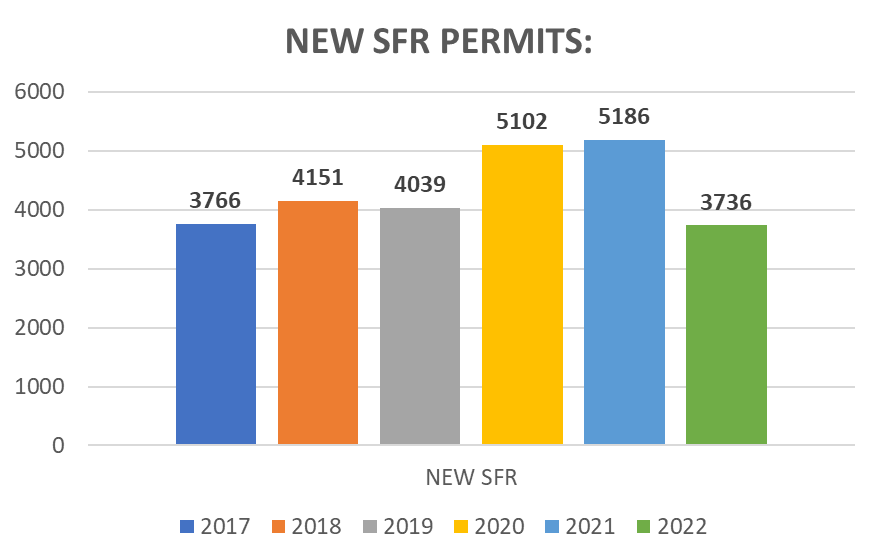 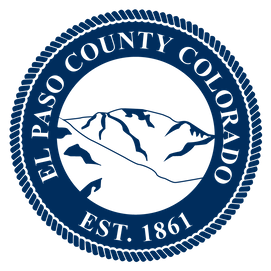 FINAL MAP 6 (VERSION 3)
Precinct Moves:
1st Criteria – Population Equality & VRA
FINAL MAP 6 (VERSION 3) Total Population Racial Ethnicity:
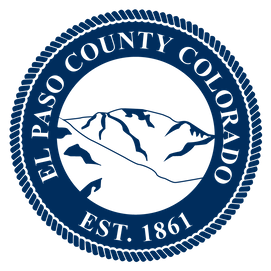 1st Criteria – Population Equality & VRA
FINAL MAP 6 (VERSION 3) Total Population Racial Ethnicity:
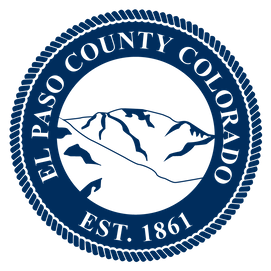 1st Criteria – Population Equality & VRA
FINAL MAP 6 (VERSION 3) Total Population Racial Ethnicity:
1st Criteria – Population Equality & VRA
FINAL MAP 6 (VERSION 3) Voting Age Population Racial Ethnicity:
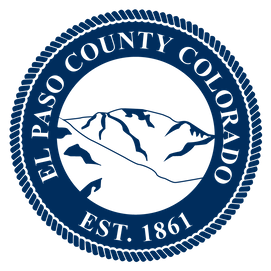 1st Criteria – Population Equality & VRA
FINAL MAP 6 (VERSION 3) Voting Age Population Racial Ethnicity:
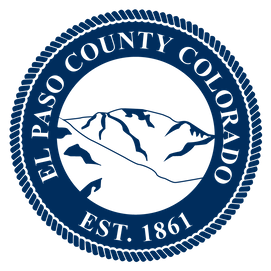 1st Criteria – Population Equality & VRA
FINAL MAP 6 (VERSION 3) Voting Age Population Racial Ethnicity:
2nd Criteria - Communities of Interest & Compactness
FINAL MAP 6 (VERSION 3):
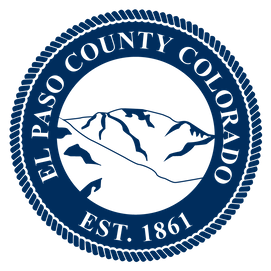 2nd Criteria - Communities of Interest & Compactness
FINAL MAP 5 (VERSION 3):
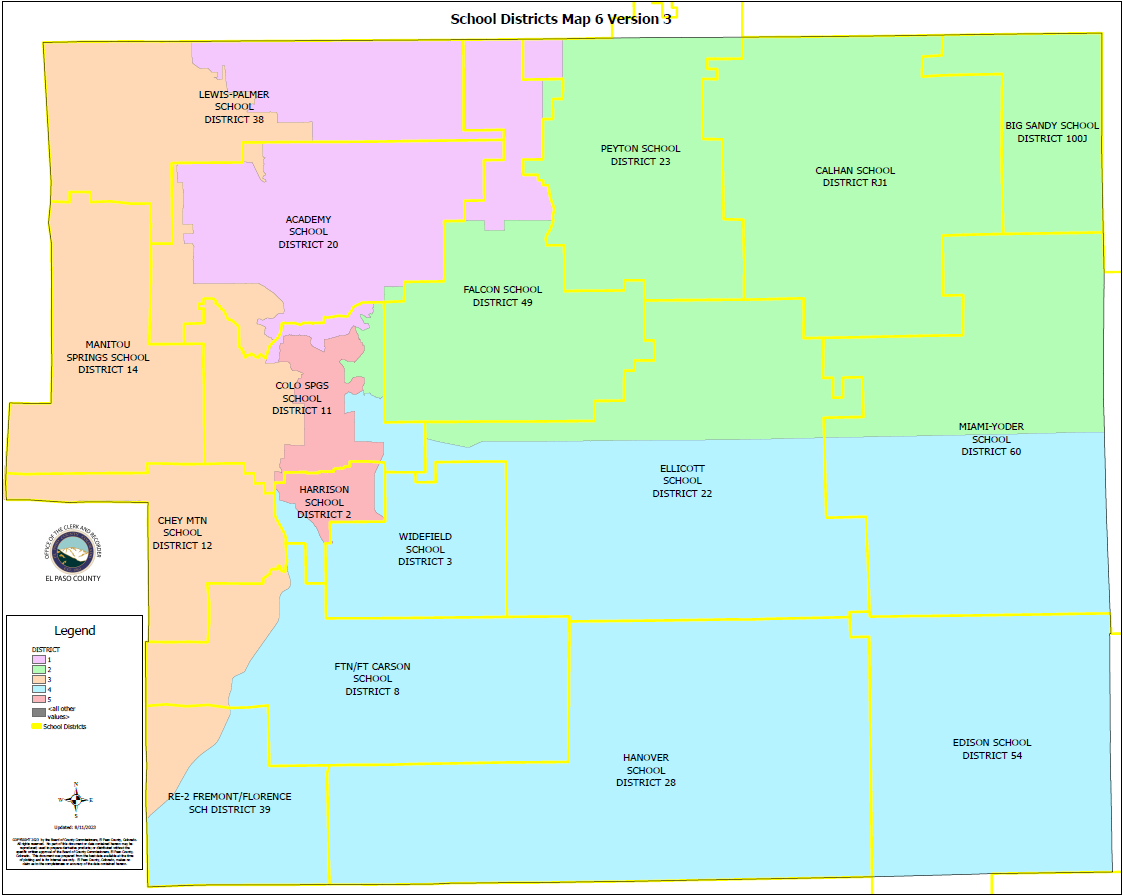 2nd Criteria - Communities of Interest & Compactness
FINAL MAP 6 (VERSION 3):
All 30 Precincts defined as Southeast Colorado Springs are in Commissioner District 4.
District 4 = 30 Precincts (100.00%)
The Districts seem to be compact.
3rd Criteria - Political Competitiveness
FINAL MAP 6 (VERSION 3):
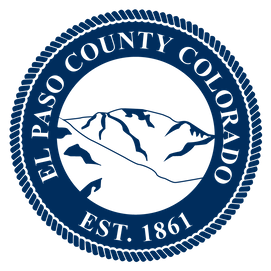 3rd Criteria - Political Competitiveness
FINAL MAP 6 (VERSION 3):
3rd Criteria - Political Competitiveness
FINAL MAP 6 (VERSION 3):
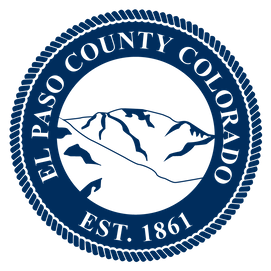 3rd Criteria - Political Competitiveness
FINAL MAP 6 (VERSION 3):
3rd Criteria - Political Competitiveness
FINAL MAP 6 (VERSION 3):
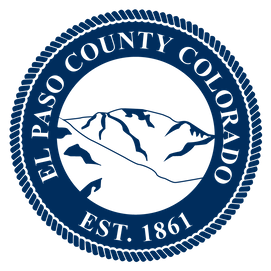 3rd Criteria - Political Competitiveness
FINAL MAP 6 (VERSION 3):
3rd Criteria - Political Competitiveness
FINAL MAP 6 (VERSION 3):
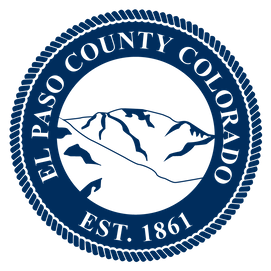 3rd Criteria - Political Competitiveness
FINAL MAP 6 (VERSION 3):
3rd Criteria - Political Competitiveness
FINAL MAP 6 (VERSION 3):
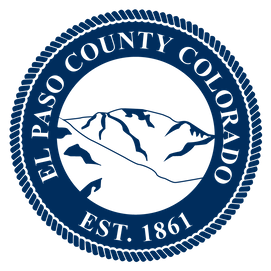 3rd Criteria - Political Competitiveness
FINAL MAP 6 (VERSION 3):
3rd Criteria - Political Competitiveness
FINAL MAP 6 (VERSION 3):
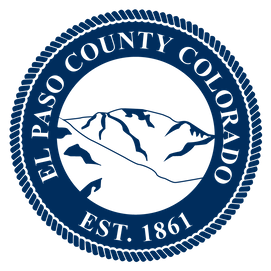 3rd Criteria - Political Competitiveness
FINAL MAP 6 (VERSION 3):
3rd Criteria - Political Competitiveness
FINAL MAP 6 (VERSION 3):
MAP 6 (V3) AVERAGE DEVIATION FOR OVERALL POLITICAL COMPETITIVENESS 
(CLOSEST TO ZERO IS MOST COMPETITIVE)
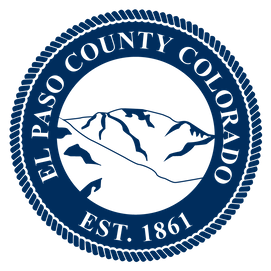 3rd Criteria - Political Competitiveness
FINAL MAP 6 (VERSION 3):
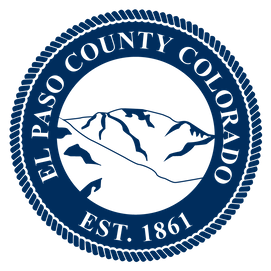 3rd Criteria - Political Competitiveness
FINAL MAP 6 (VERSION 3):
30.74%
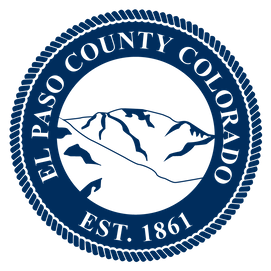 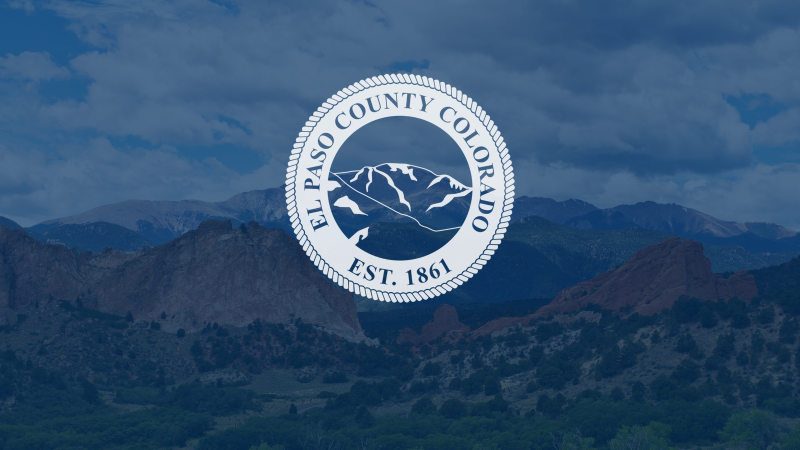 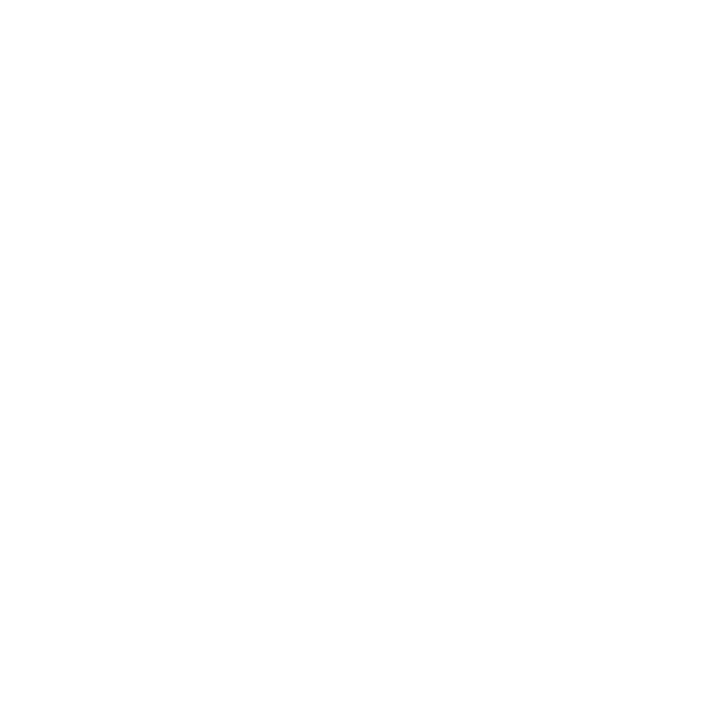 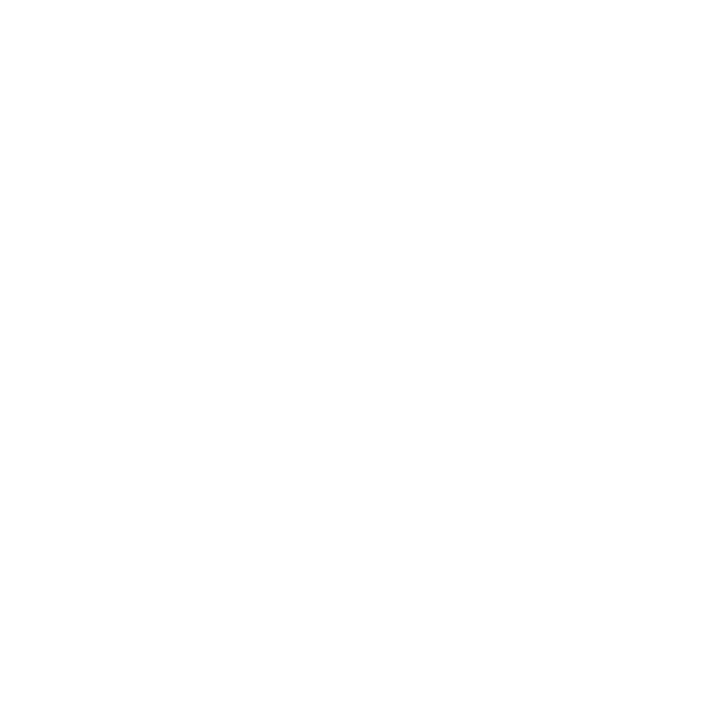 QUESTIONS ON FINAL MAP 6 (VERSION 3)